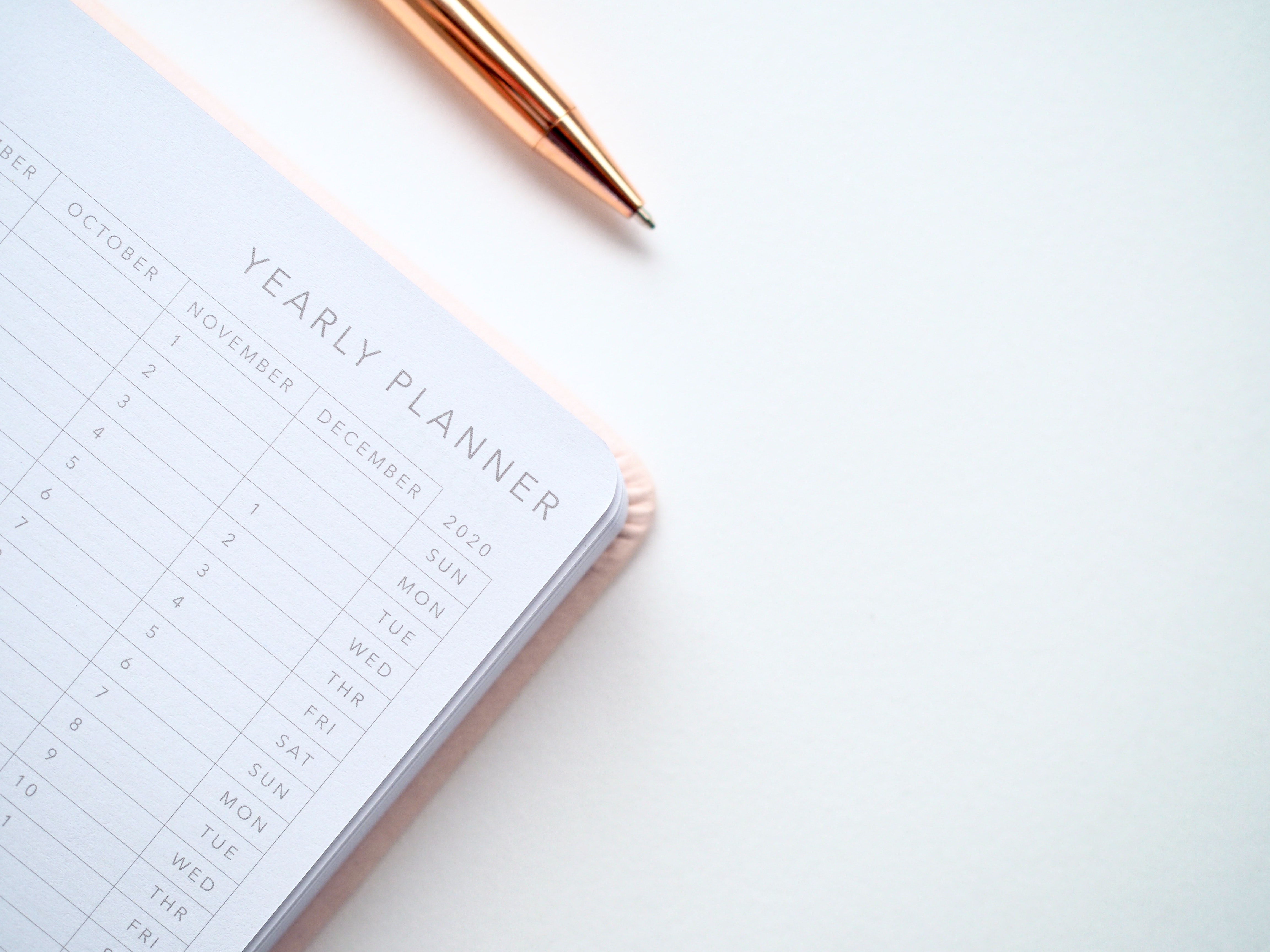 A Year in Review
Churchofchristtucson.org
A Year in review:1 Thessalonians 4:1
Some Things We Have Accomplished in 2022:
Maintained and strengthened unity.                                   Ps. 133; Eph. 4:1-6
Appointed new deacons.                                                                  1 Tim. 3:8-13; Titus 1:5
Grew in faith and numbers.                                         Acts 16:5
We’ve grown in our application of                             Ephesians 4:15
A Year in review:1 Thessalonians 4:1
Things for Us to Excel Still More In for 2023:
Seek to continue to grow as a disciple.                                                   2 Pet. 3:18 (cf. Phil. 3:12)
Keep spreading the word of Christ.                              Matt. 28:18-20
Keep looking for opportunities to serve the brethren. Gal. 6:10
Making our coming together a top priority.                 Acts 2:42, 46-47
A Year in review:1 Thessalonians 4:1
Our Focus for 2023 as a Congregation:
In 2023 we will be focusing in on the New Testament.
Congregational reading plan for the whole New Testament in a year (available Jan. 1st).
Sunday morning lesson will be from the previous week’s reading.
The Scripture reading will be tied to the lesson.
1 Tim. 4:13